NCD Research
Webinar March 20, 2019

Petr Cincala
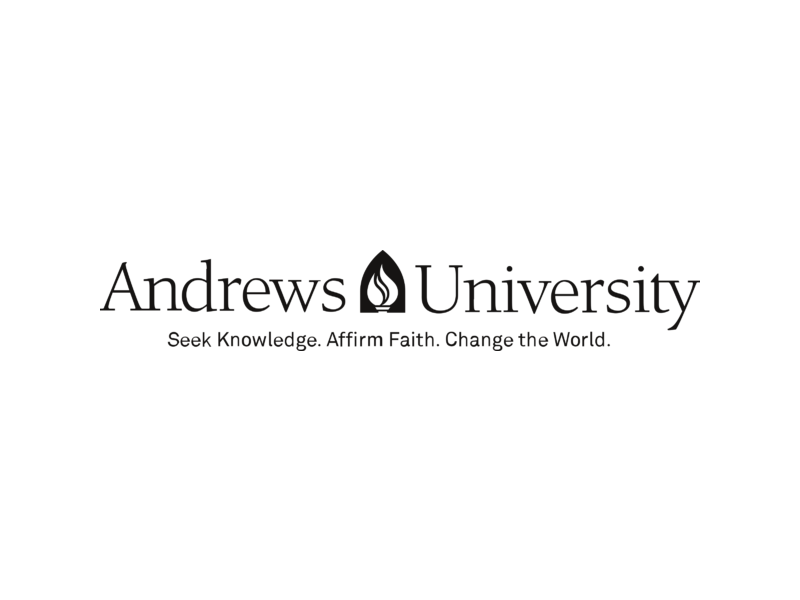 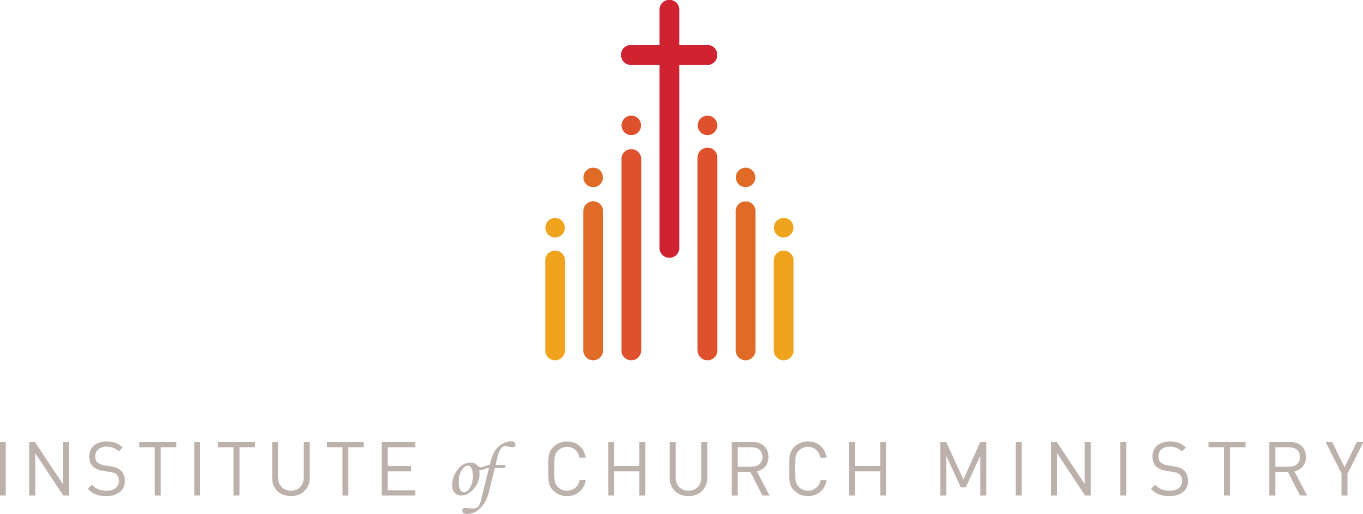 Best Practices of Congregations in USA
Findings from USA NCD Database (2008-2018)
Data by Denominations
2009-2018 Profiles
Data by the Average Scores
Distribution of “Healthy” Congregations (2014-2019)
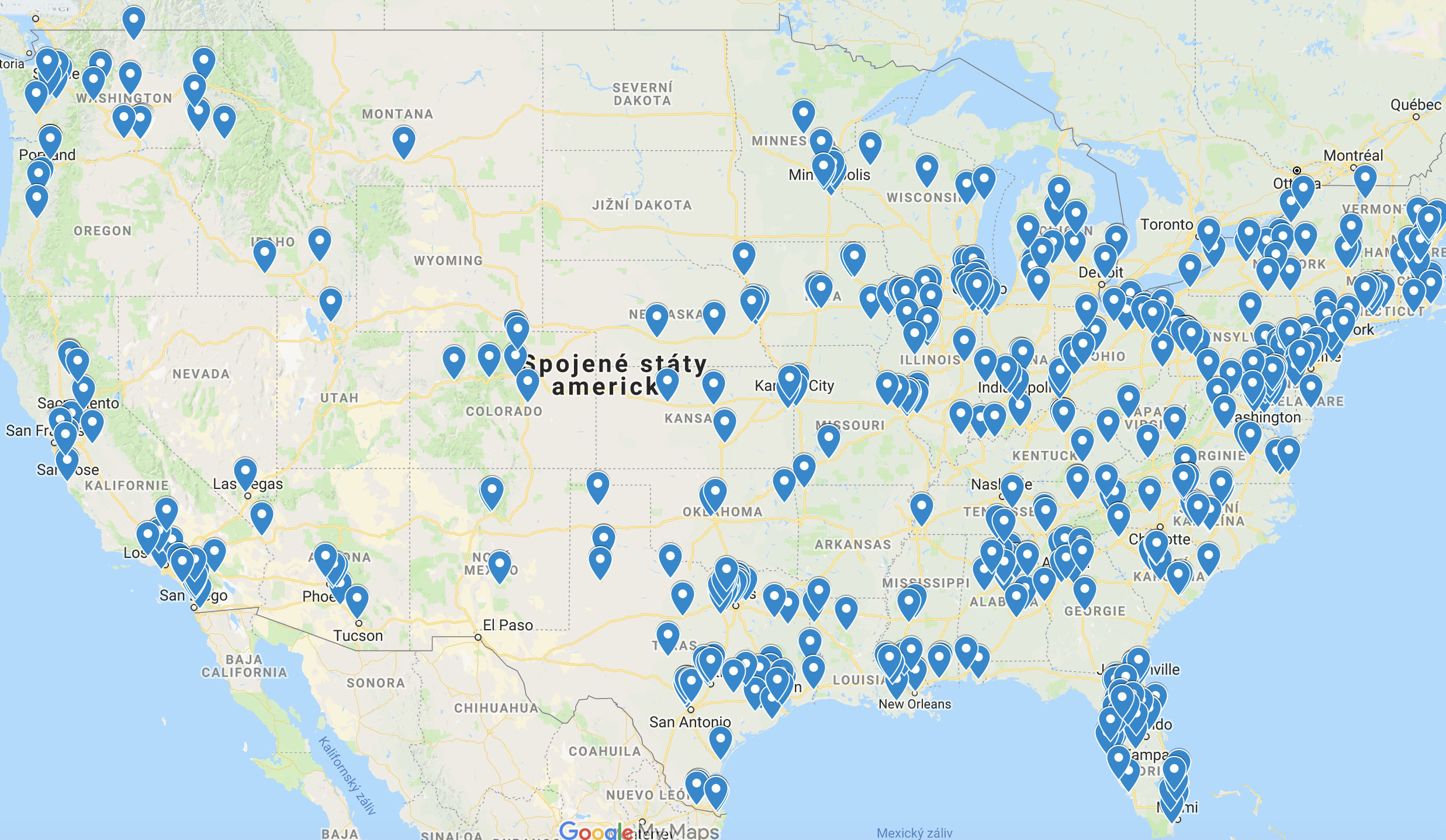 2014-2019: 193 congregations with all 8 qualities 65+
Minimum/Maximum Scores
Minimum/Maximum Scores
Healthy Scores
Min/Max Difference
65 Hypothesis Confirmed?
65 Hypothesis Confirmed
65 Hypothesis Confirmed
Congregations by Size
Congregational Growth by Size
Congregational Health by Size
Presence of Age Groups
Presence of Age Groups
Congregational Growth by the Presence of Age Groups
Congregational Health by the Presence of Age Groups
Congregational Health by the Presence of Young Adults
Congregational Size by the Presence of Age Groups
Pastor’s Age
Pastor’s Age and Congregational Growth
Pastor’s Age and Congregational Health
Pastor’s Age and Congregational Size
Leadership Style
Leadership Style by Size
Congregational Growth by the Leadership Style
Congregational Health by the Leadership Style
Congregational Size by the Leadership Style
So what?
Questions, comments, implications